Carers in CamdenPlans, learning and challenges
Camden Carers 
Allegra Lynch
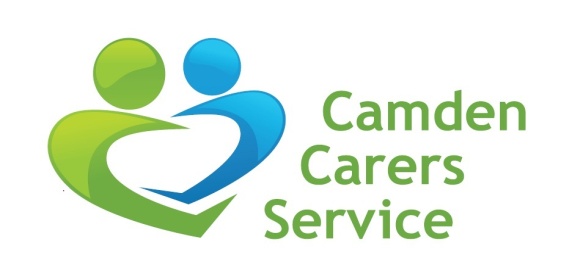 Who are carers
A carer is a person of any age who provides unpaid support to a partner, child, relative, or friend who couldn’t manage to live independently or whose health and wellbeing would deteriorate without this help. This could be due to frailty, disability or serious health condition, mental ill health or substance abuse.
Plans
Looking  at Hybrid working
Consult carers
Consult staff
Where will we be based/how much space will we need
Speak with other organisations in Camden
Looking at one to one space/opportunities
Invest further in remote working options 
What will funding look like
Where are the opportunities
Where are the gaps
Who will we be working with
Have our competitors changed?
Learning positives: carers
Activities can be run successfully on line; some groups have had higher attendance
Overheads less; no room costs, no refreshment costs (allows us to run more sessions)
Face to face appointments can be run successfully on line
Adapted our counselling service 
Able to attend activities they couldn’t before 
Able to attend sessions run by other carer centres
Learning positives: staff
Can work remotely
Less travelling time
Can be interviewed on line
More staff able to attend conferences, training sessions and meetings
Able to contribute in a different way to on line sessions
Learning positives: organisation
Reduced overheads 
Ability to connect more widely with organisations outside of Camden
More staff able to attend events outside the borough 
Reduced sickness across organisation 
Opportunity to join wider discussions in health, social care
Able to run more sessions for carers
Learning Challenges: Carers
Keeping connected to those who don’t use IT
Supporting carers who are upset; small gestures can be lost in a phone call 
No breaks/respite for many; how to ensure these happens
Space away from caring role for those who live with their cared for  
Reaching new carers; numbers were down by 50% in 2020-21
Able to attend events/meetings across London/UK/world
Constant changes and unable to make long terms plans 
Information overload 
Fear over ending lockdown/future for themselves and person they care for
Learning Challenges: staff
Isolation; loss of shared breaks
Issues with technology 
Confidentiality; creating a safe space to work  
Brining challenging issues into their own homes
Ensuring breaks and mental wellbeing 
Able to attend more meetings/events 
Staying connected to colleagues
Staying connected to Camden 
Constant changes and unable to make long term plans 
Information overload
Learning challenges; organisation
Setting up new systems
Ensuring HR policies match reality
Checking in with colleagues; keeping staff well 
Flow of information
Keeping connected with Camden/colleagues in Camden (thanks VAC) 
Training and interviewing 
Trustees; connections, information, using technology
What was successful for Camden Carers
High attendance at some groups; carers able to attend activities they couldn’t before
Interviewing and appointing 6 new staff using  zoom
Started a new group; Black Carers Collective
Adapted counselling service
Able to attend more meetings (both a positive and a negative!)  
Less travelling for staff
Wellbeing hour for staff; well received 
Some staff benefit from on screen presence (able to contribute in a different way) 
Able to invite people may not have been able to if face to face 
Festive lunch, planning day and coffee meet ups for staff
Any questions?
Please feel free to contact me at
allegra@camdencarers.org.uk
With any thoughts or suggestions
Thank you for your time